January 2012
IP configuration for fast initial link setup
Date: 2011-01-12
Authors:
Slide 1
Yongho Seok, LG Electronics
January 2012
Abstract
This presentation contains a proposal to allow 802.11 STAs to reduce initial link set up time through an enhanced IP configuration procedure.
Addition of subnet prefix information element into Beacon or Probe Response frame is proposed in this presentation.
Slide 2
Yongho Seok, LG Electronics
January 2012
Motivation
DHCP IP configuration requires 4-way handshaking procedure for the initial setup, the procedure that takes a considerable amount of time.
A STA has to perform the entire IP configuration process, when it attempts to create a connection with an AP.
If the STA knows the subnet, to which the AP belongs, ahead of the association, the process of IP configuration can be simplified.
If the subnet has not been changed, the STA may reuse the old IP configuration, if and only if that specific IP configuration is not assigned to another STA in the subnet.
Slide 3
Yongho Seok, LG Electronics
January 2012
Previous method (1)
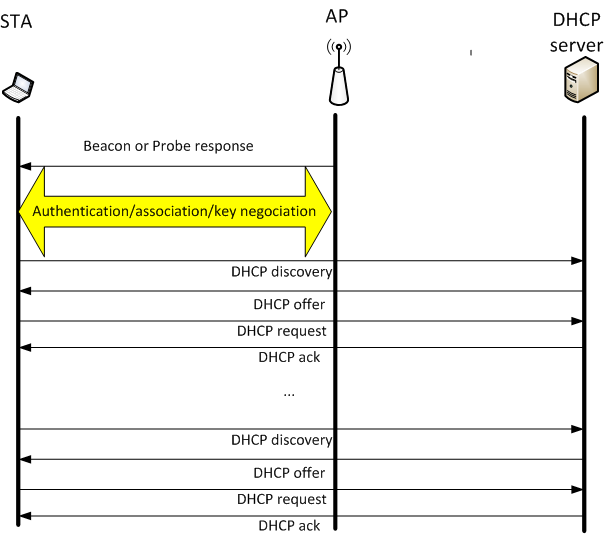 Single BSS
Slide 4
Yongho Seok, LG Electronics
January 2012
Previous method (2)
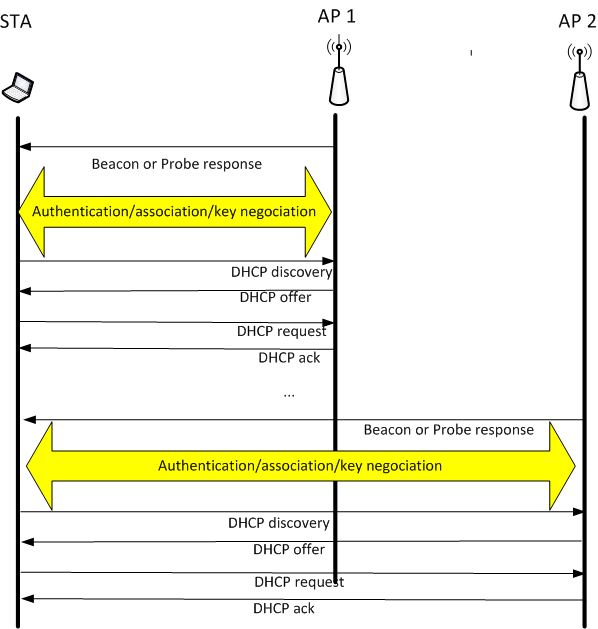 Multiple BSS
Slide 5
Yongho Seok, LG Electronics
January 2012
Proposal
Add subnet prefix IE in Beacon or Probe Response frames
So that a STA can figure out whether a newly discovered AP belongs to the subnet, with which the STA has the a priori knowledge.
If the AP belongs to the subnet, with which the STA has the a priori knowledge, the STA assumes that it is allowed to use the IP address that it used before, when it tries to associate with the AP.
If the assumption of the STA verifies, the STA and AP can omit the DHCP Discovery and DHCP offer steps in the DHCP IP configuration.
If there are multiple newly discovered APs, the STA can take the subnet information into account, in choosing the AP of interest.
Slide 6
Yongho Seok, LG Electronics
January 2012
Proposed method
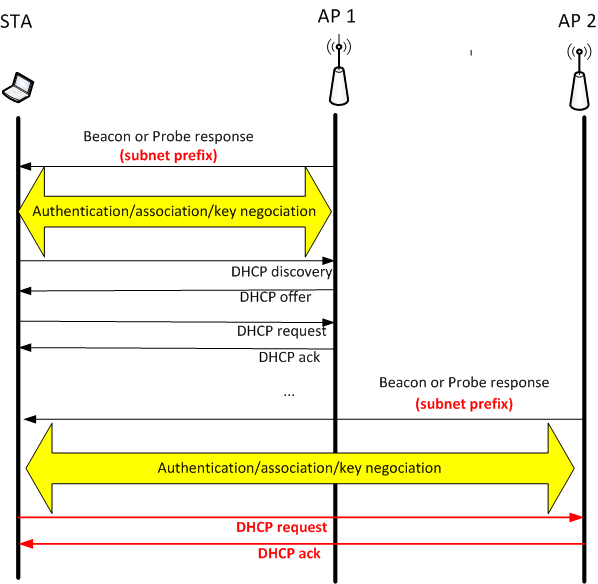 Proposed method
Multiple BSS
Slide 7
Yongho Seok, LG Electronics
January 2012
Proposed method – usage scenario
AP selection
While scanning, the STA may find several candidate APs with different subnet prefix. The STA is likely to choose the one in the same subnet in which its old AP resides. By doing so, the STA may not perform DHCP discovery- DHCP offer process.
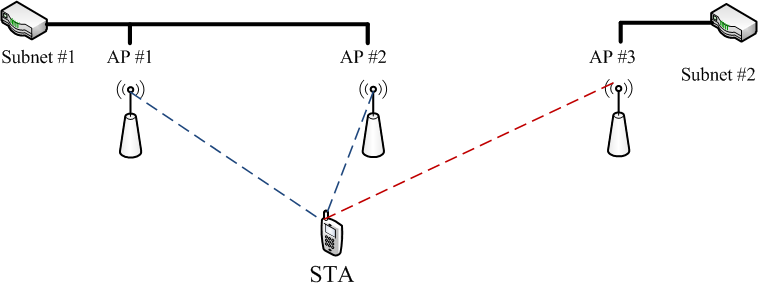 Slide 8
Yongho Seok, LG Electronics
January 2012
Frame format
Beacon frame format
Insert the following row in Table 8-19:



Probe Response frame format
Insert the following row in Table 8-27:
Slide 9
Yongho Seok, LG Electronics
January 2012
Frame format
Subnet Prefix IE format
Subnet Prefix field indicates network address
Subnet Prefix field format depends on the IP configuration method
An example of IPv4 address: 233.1.8.x/24
Slide 10
Yongho Seok, LG Electronics